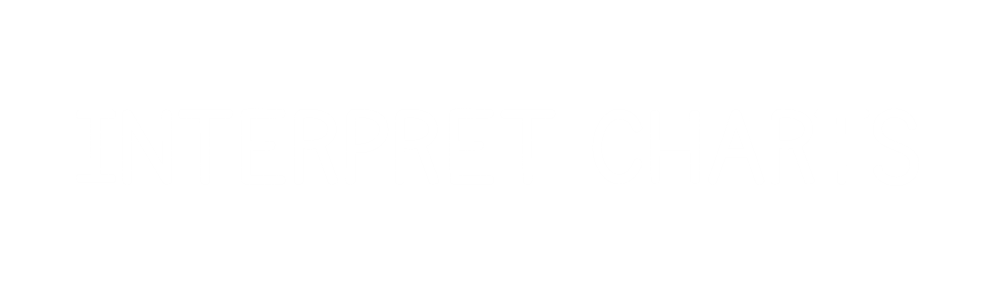 1) What is half of 20?


2) What is a quarter of 20?


3) What number is halfway between 7 and 9?


4) What number is halfway between 70 and 90?
10
1) What is half of 20?


2) What is a quarter of 20?


3) What number is halfway between 7 and 9?


4) What number is halfway between 70 and 90?
5
8
80
How many dogs were seen on Wednesday?
 
___ dogs
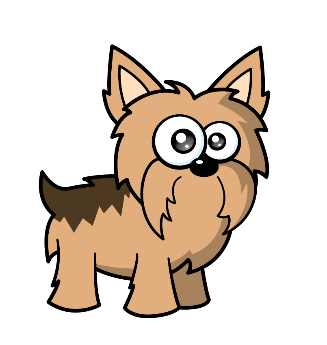 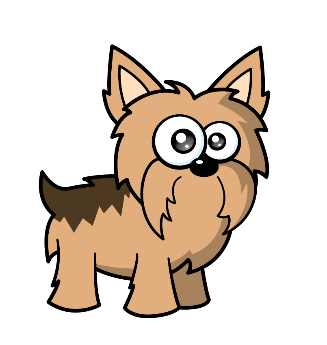 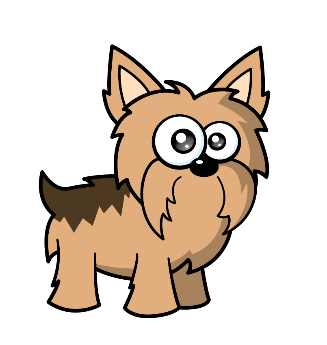 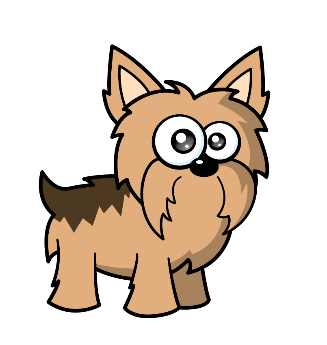 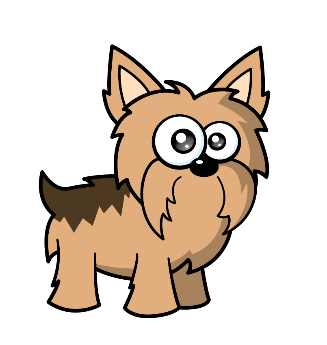 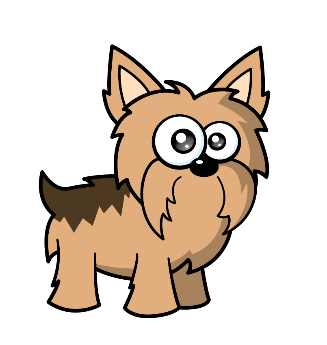 12
3
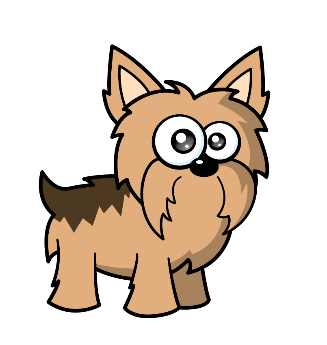 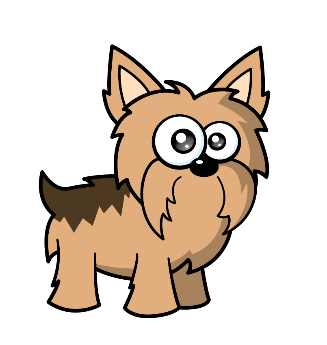 How many dogs were seen on Thursday? 


_____ dogs
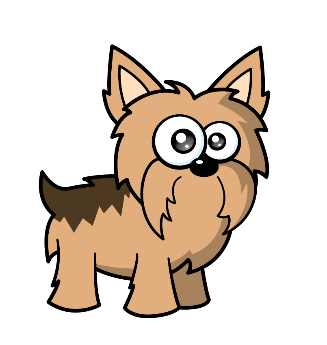 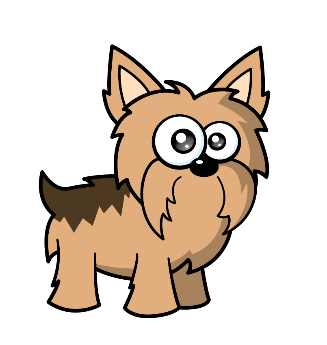 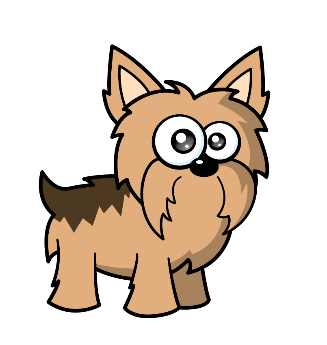 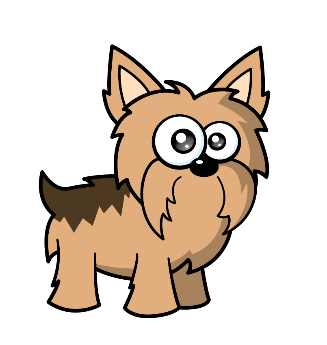 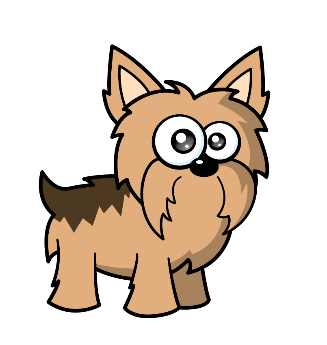 Key        = 4 dogs
6
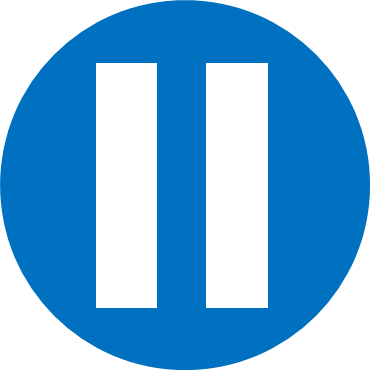 Have a think
Key        = 4 goals
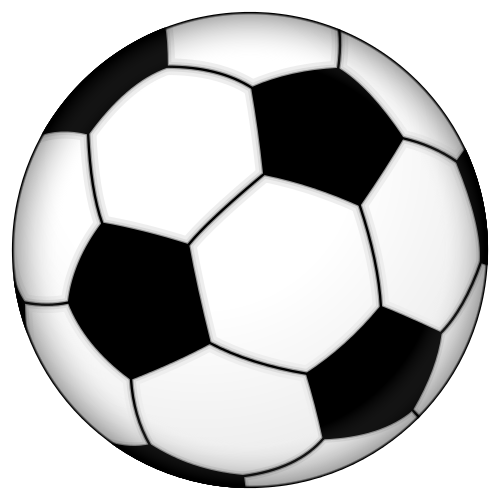 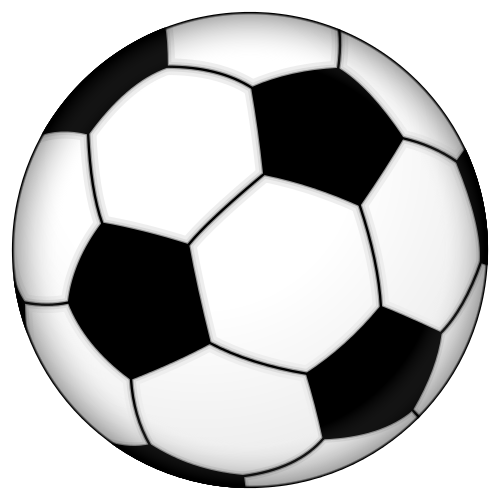 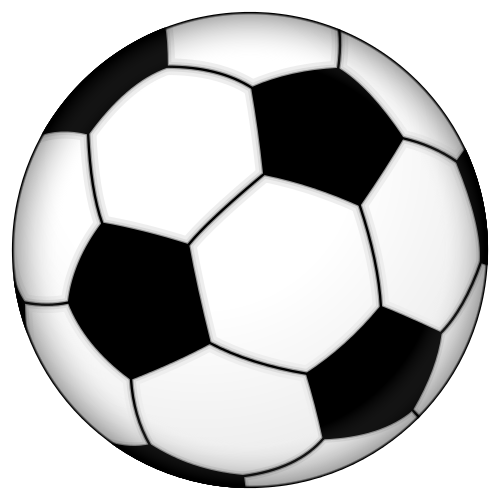 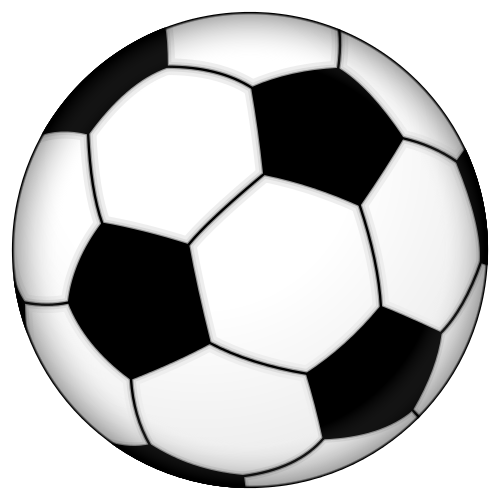 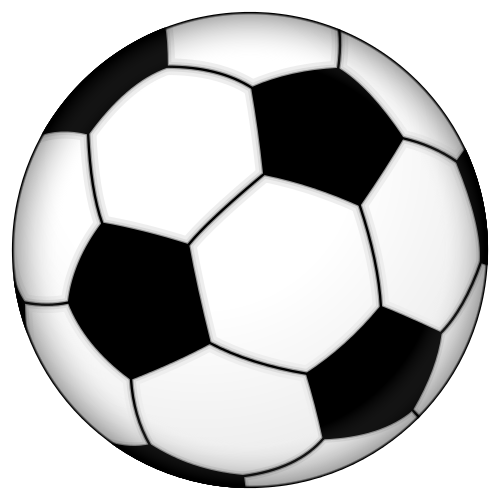 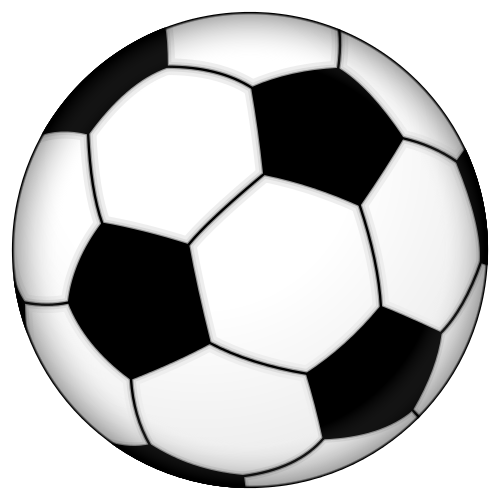 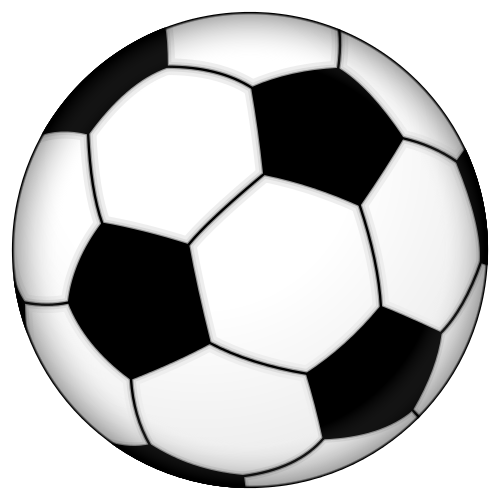 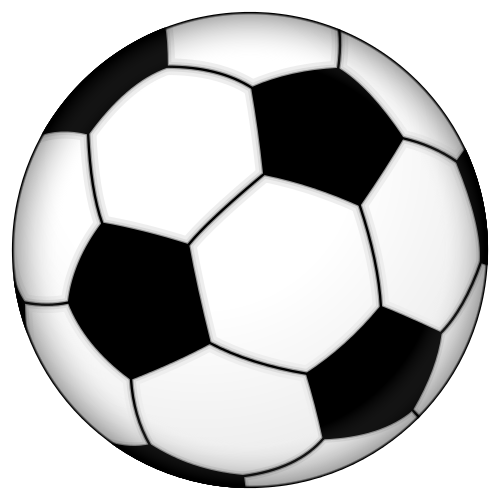 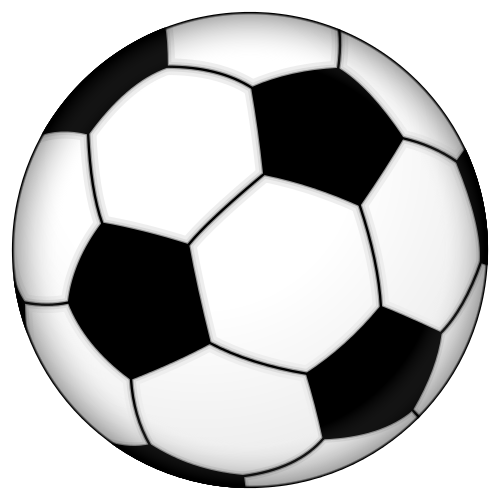 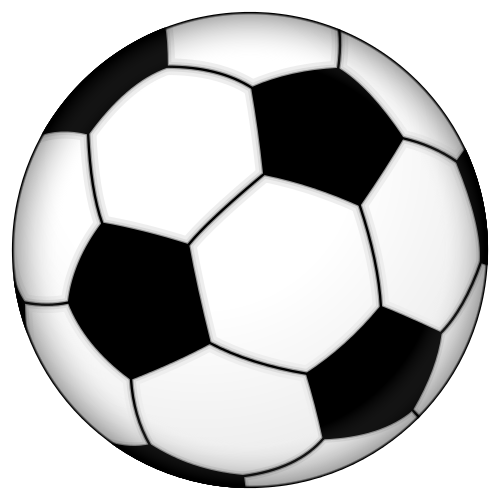 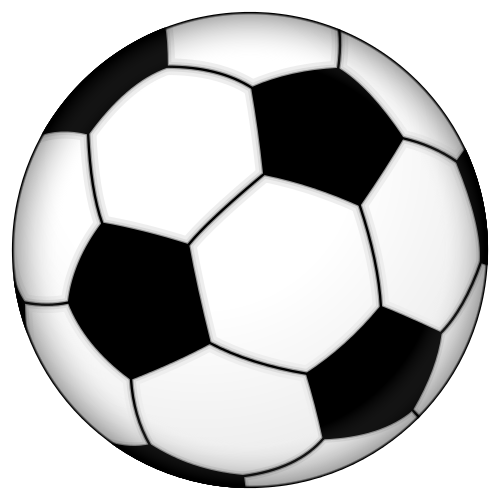 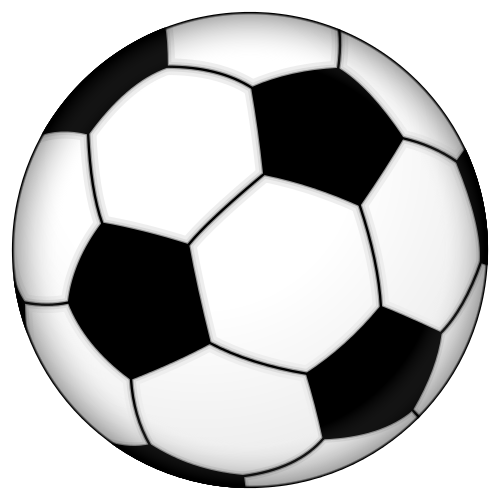 How many more goals did Alex score than Whitney? 												______ goals
3
Alex = 8
Whitney = 5
12
10
8
6
Number of pupils
4
2
0
English
Maths
Music
PE
Lesson
How many pupils prefer Music? 	___ pupils
3
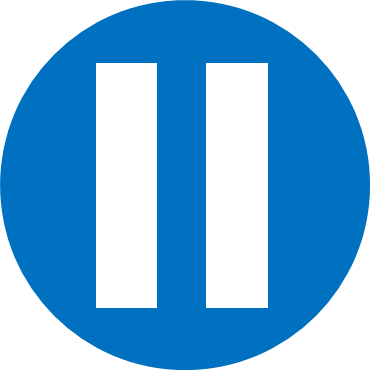 Have a think
How many fewer pupils prefer Music to Maths? 
												___ pupils
5
12
10
8
6
Number of pupils
4
2
0
English
Maths
Music
PE
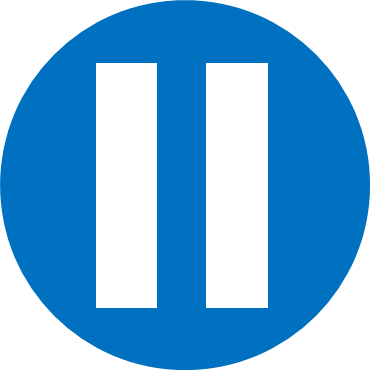 Have a think
Key       = 3 pupils
Have a go at questions 1 and 2 on the worksheet
Jam
Chicken
Egg
Ham
14
12
10
8
Number of people
6
4
2
0
Egg
Ham
Jam
Chicken
Filling
Twice as many people like egg than jam.
More people like ham than any other filling.
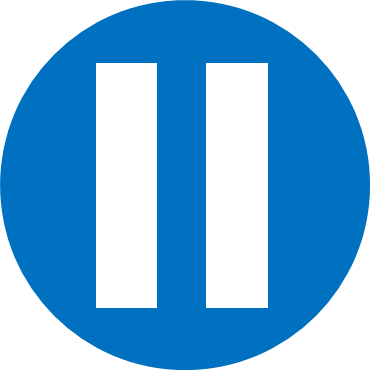 Have a think
10
0
Chinese
Indian
Pizza
Thai
Key        
       8 people
= 8 + 4
= 12
Key        
       4 people
Have a go at questions 3 - 5 on the worksheet